Task 1: Limitations
“I can never read all the books I want; I can never be all the people I want and live all the lives I want. I can never train myself in all the skills I want. And why do I want? I want to live and feel all the shades, tones and variations of mental and physical experience possible in my life. And I am horribly limited.” 
― Sylvia Plath, The Unabridged Journals of Sylvia Plath
What do you want? What limits you? Answers on a post it.
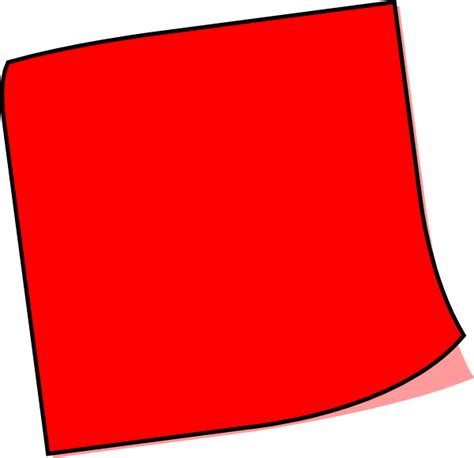 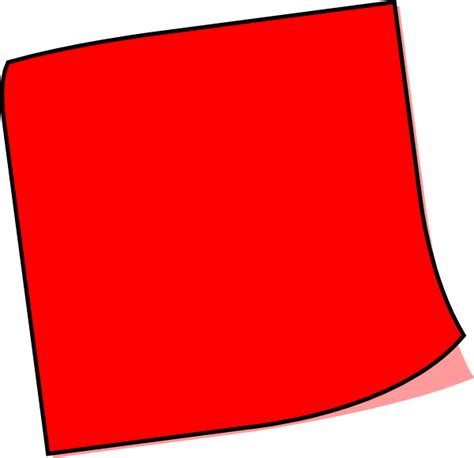 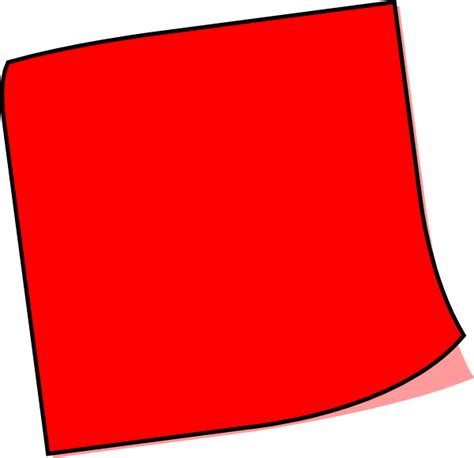 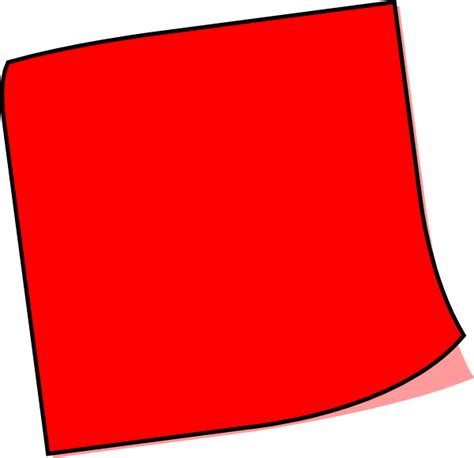 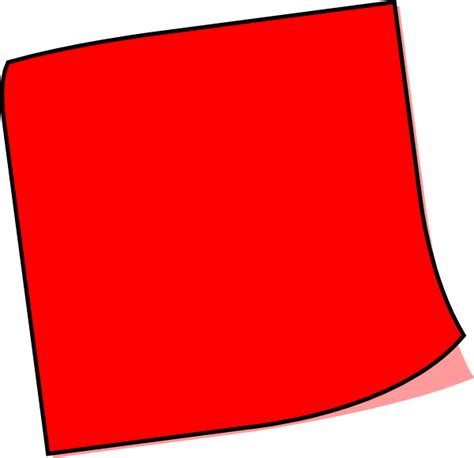 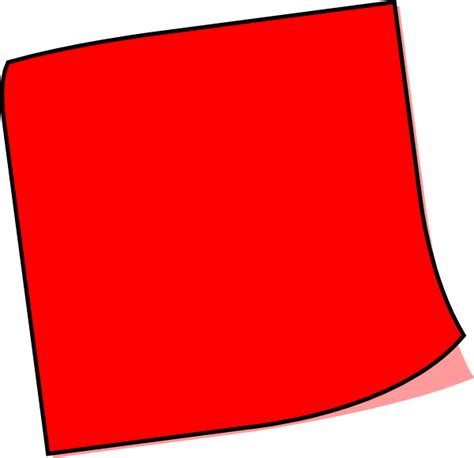 media
pressure
Expectations 
of  others
social 
pressure
money
confidence
opportunity
Movement and objects
Hands+ writing
Objects + writing
Cling film + paint
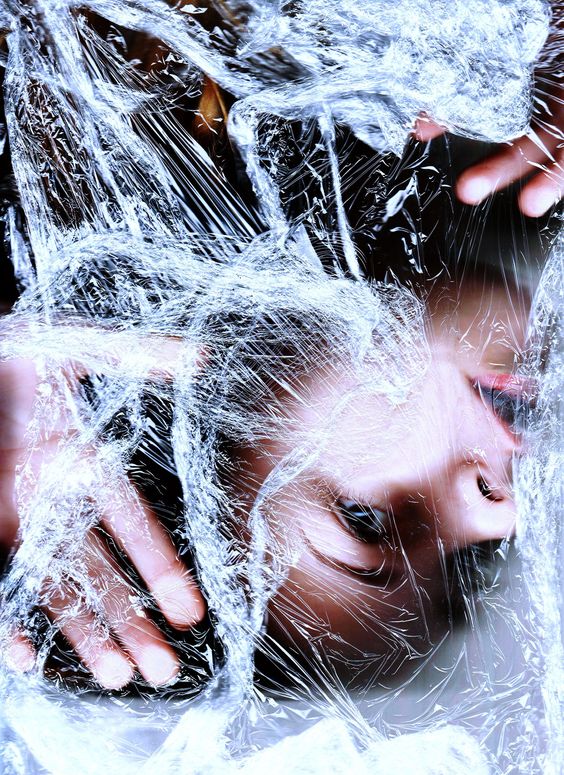 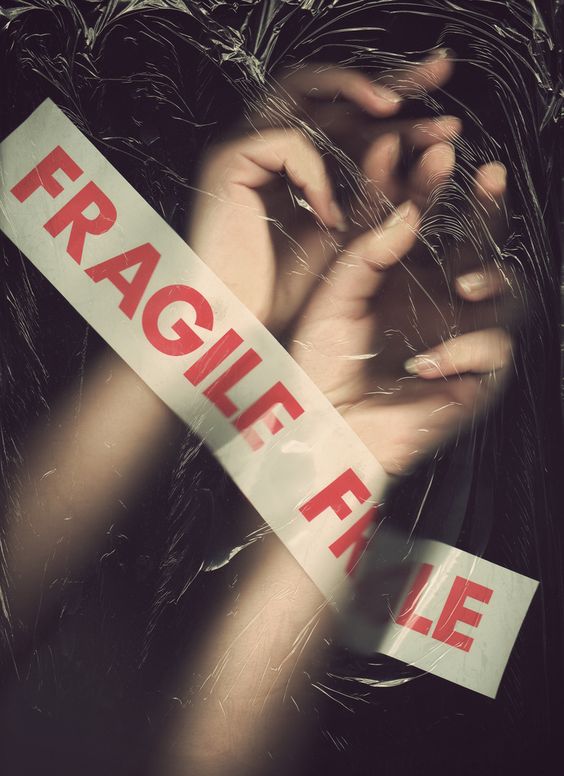 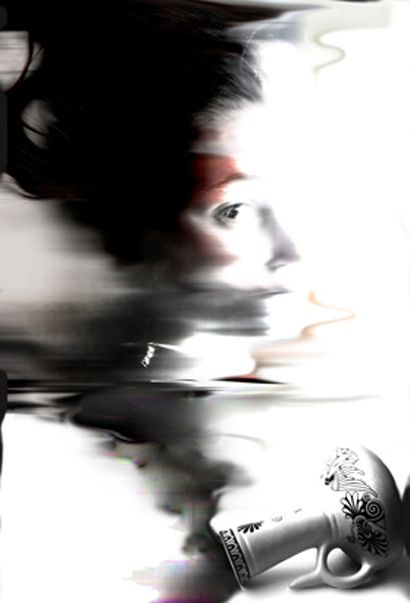 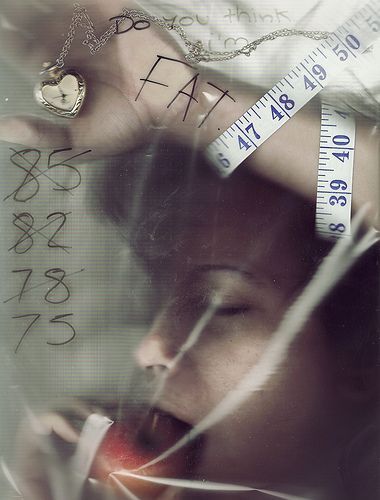 Use the text, materials and objects to construct a context for a scanned self portrait.
Consider how your face/body will appear within the context you have created.
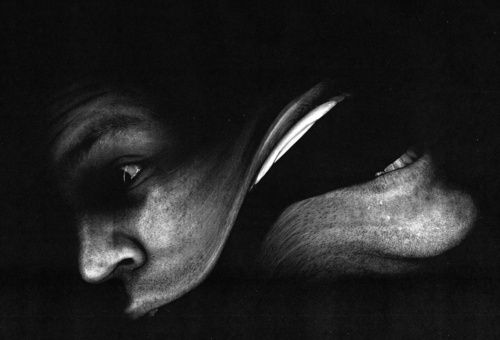 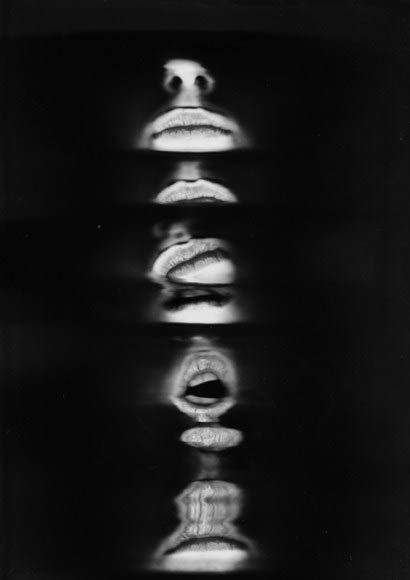 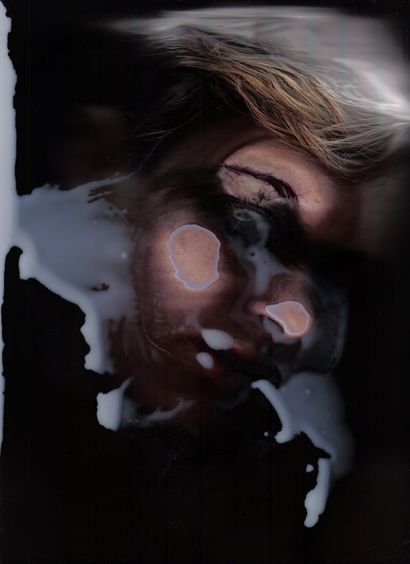 Distortion + negative space
Movement + abstract
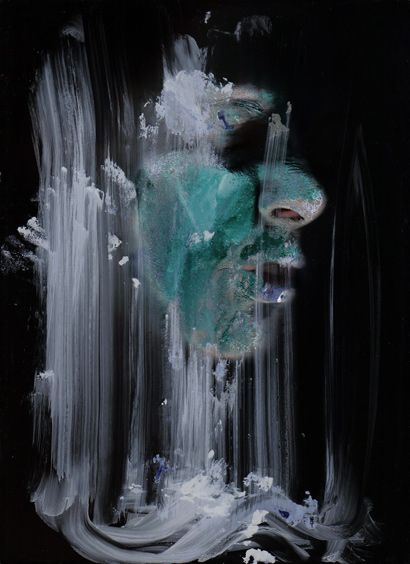 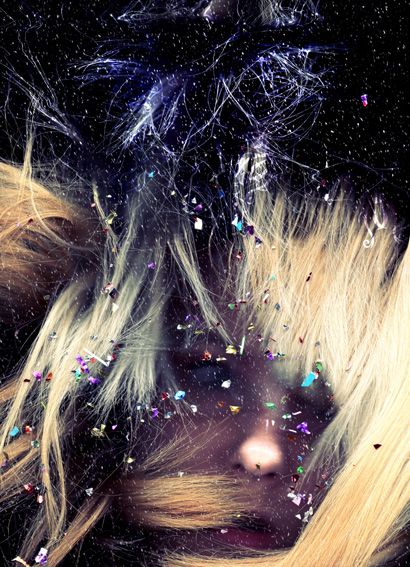 PHOTOCOPY YOUR SELF PORTRAIT
WARNING
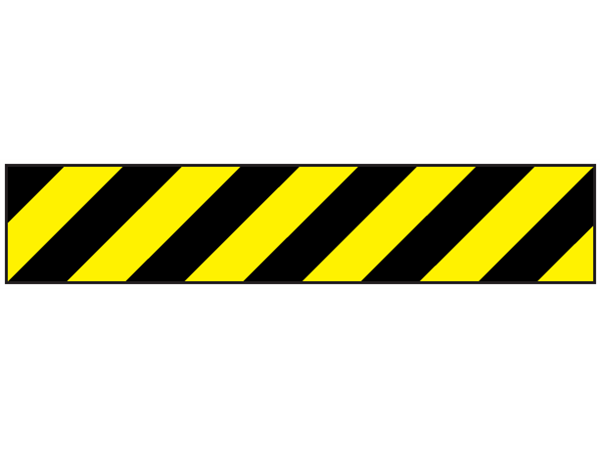 Keep your eyes closed
Do not let any art materials touch the ‘bed’ of the photocopier
Clean up anything left behind on the glass
Is your intention clear? Develop your work.
Fold, tear, crease images like the examples below by Aldo Tolino
Ink and charcoal exaggerates expressions / emotion like these images by Arnulf Rainer
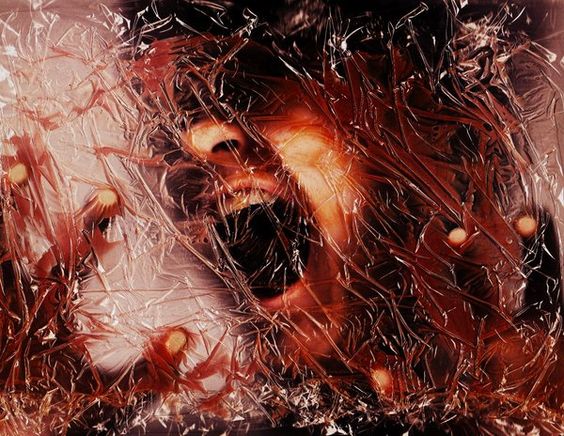 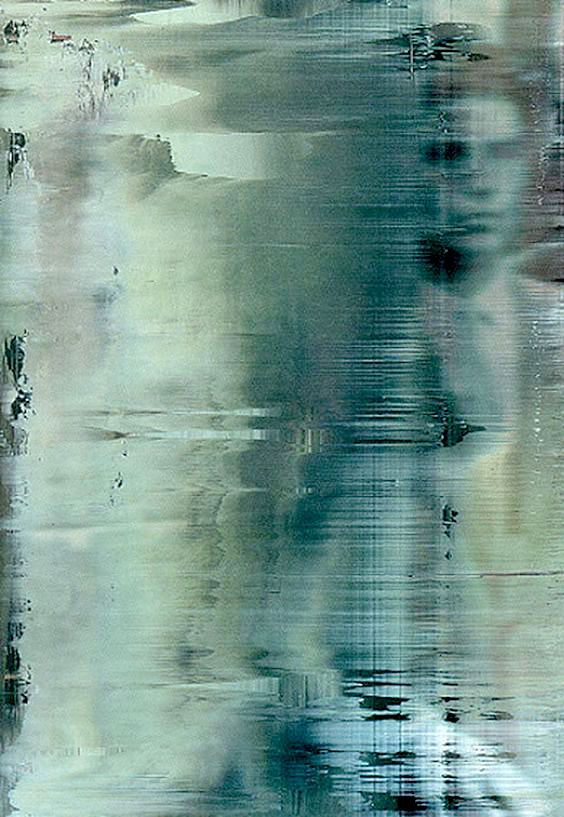 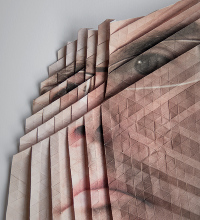 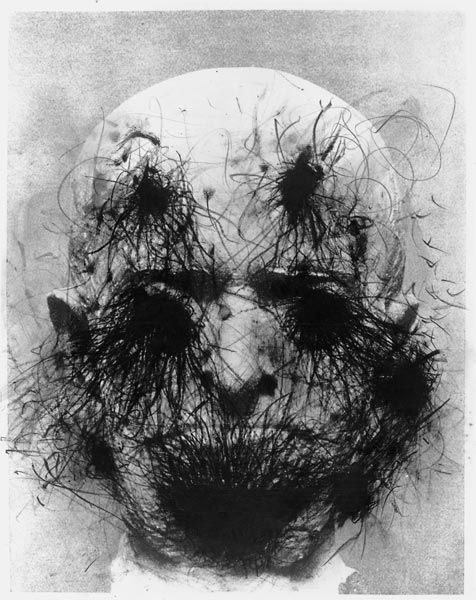 Add colour
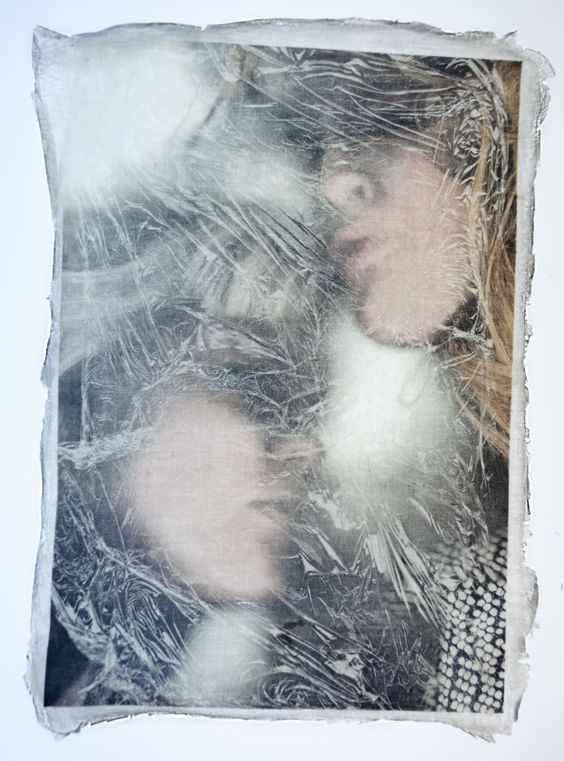 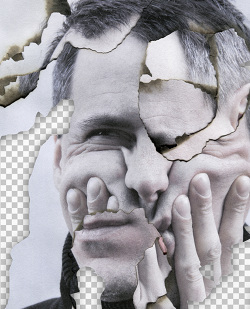 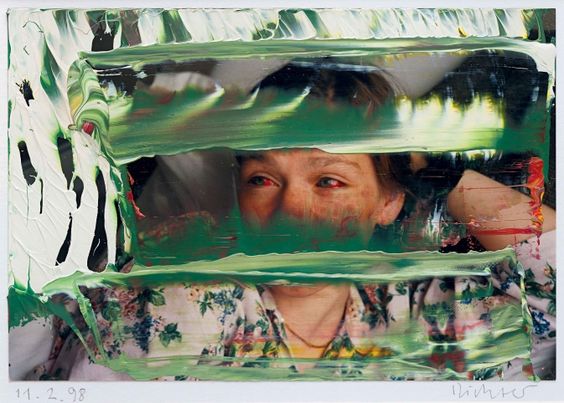 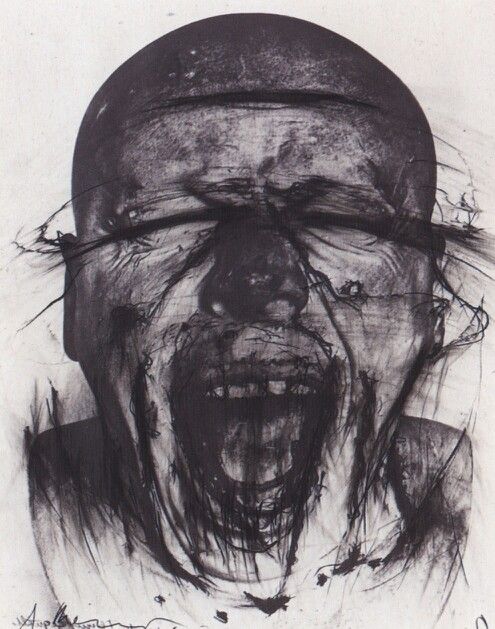 Drag paint or use other media to ‘edit’ the image. The examples above are by Gerhard Richter.
Monoprint another p/copy
or put an image back through the photocopier to layer 2 or more images.